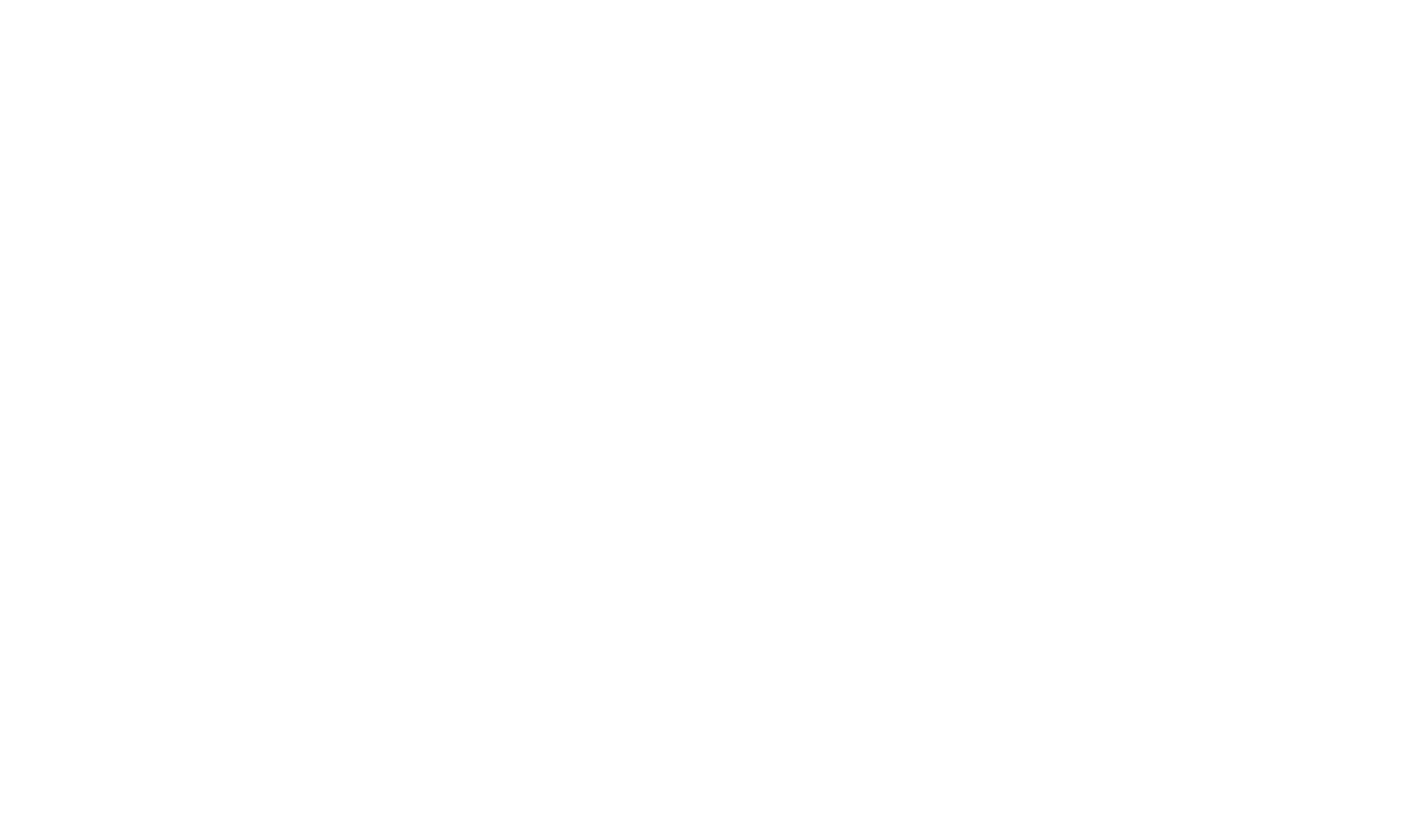 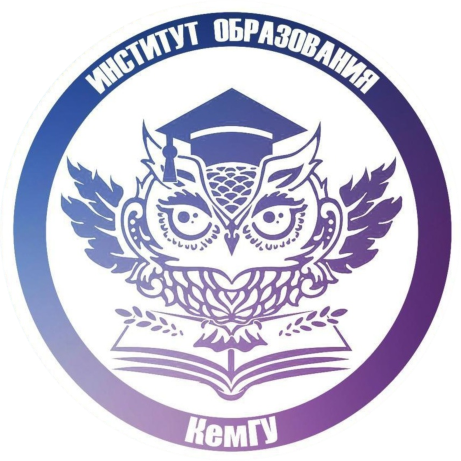 ДИАГНОСТИКА 
ПРОФЕССИОНАЛЬНЫХ
СКЛОННОСТЕЙ
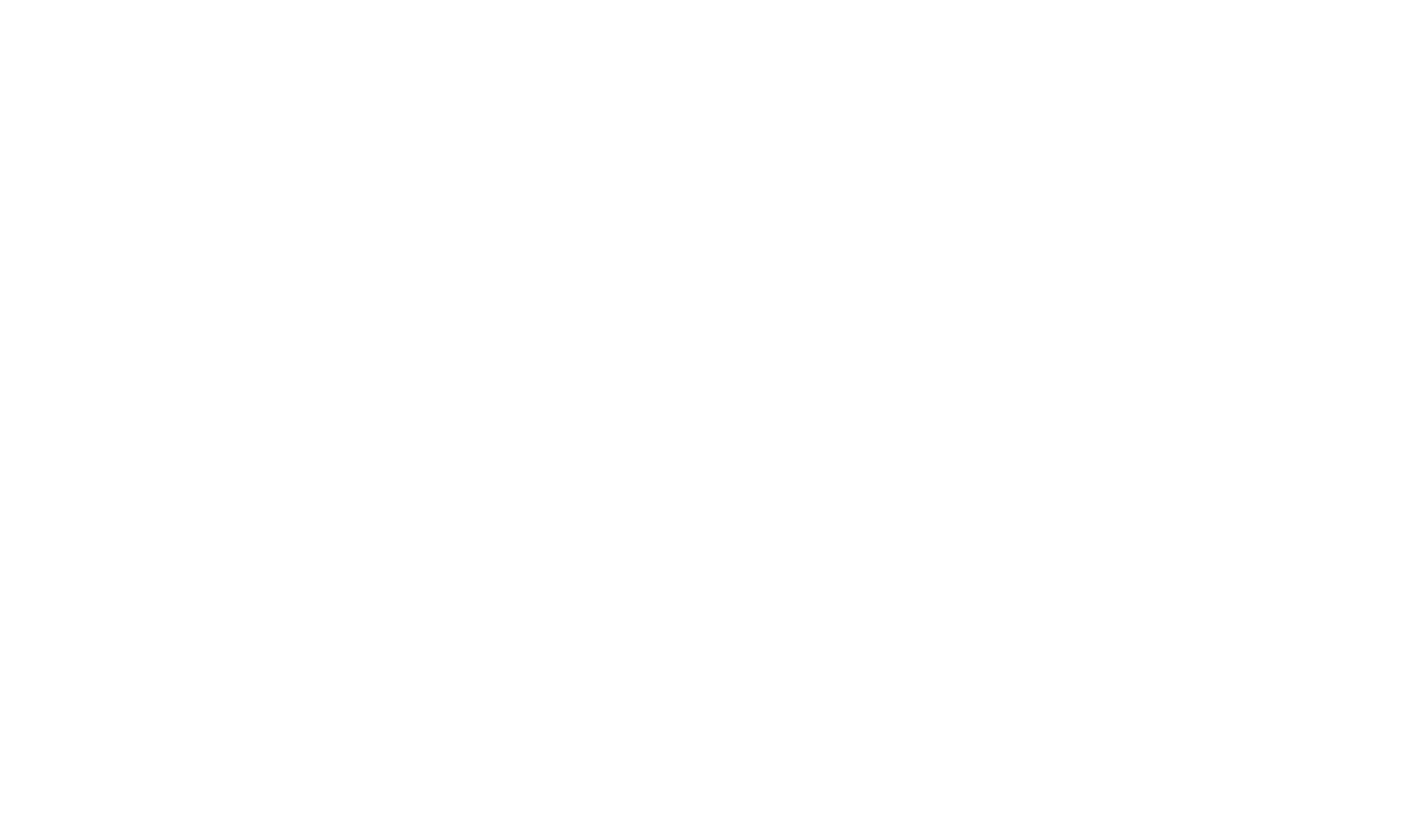 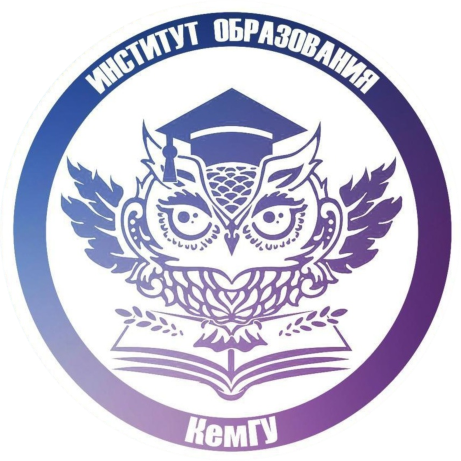 Мы предлагаем вашему вниманию психологические  тесты. Они помогают определить готовность к профессиональному выбору, а также  позволяют уточнить склонности, интересы и ценности, которые необходимо учитывать, выбирая будущую профессию.
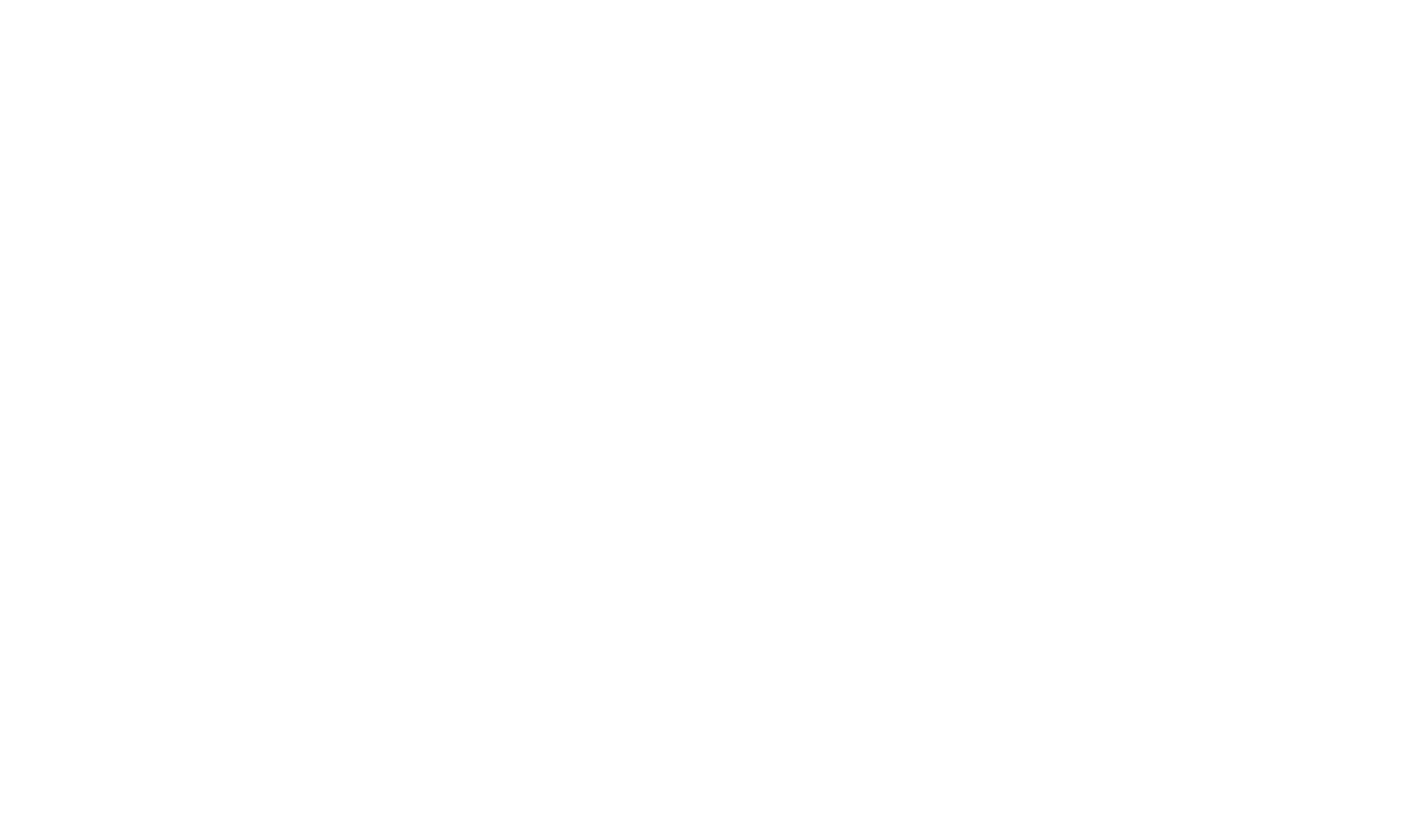 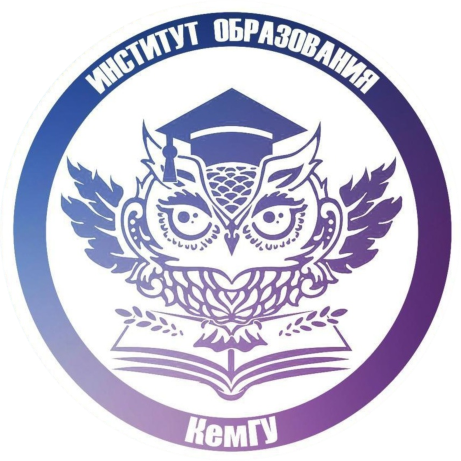 Тест 
«Готовность к 
профессиональному выбору»
Методика предназначена для старшеклассников и выпускников школ. Позволяет определить уровень готовности к совершению адекватного профессионального выбора, рассматривая профессиональную готовность по 5 различным критериям:
Планирование
Информированность
Автономность
Эмоциональное отношение
Принятие решения
Результаты теста позволяют понять какие из аспектов профессионального выбора нуждаются в дополнительной проработке. 
https://careertest.ru/tests/gotovnost-k-vyboru-professii
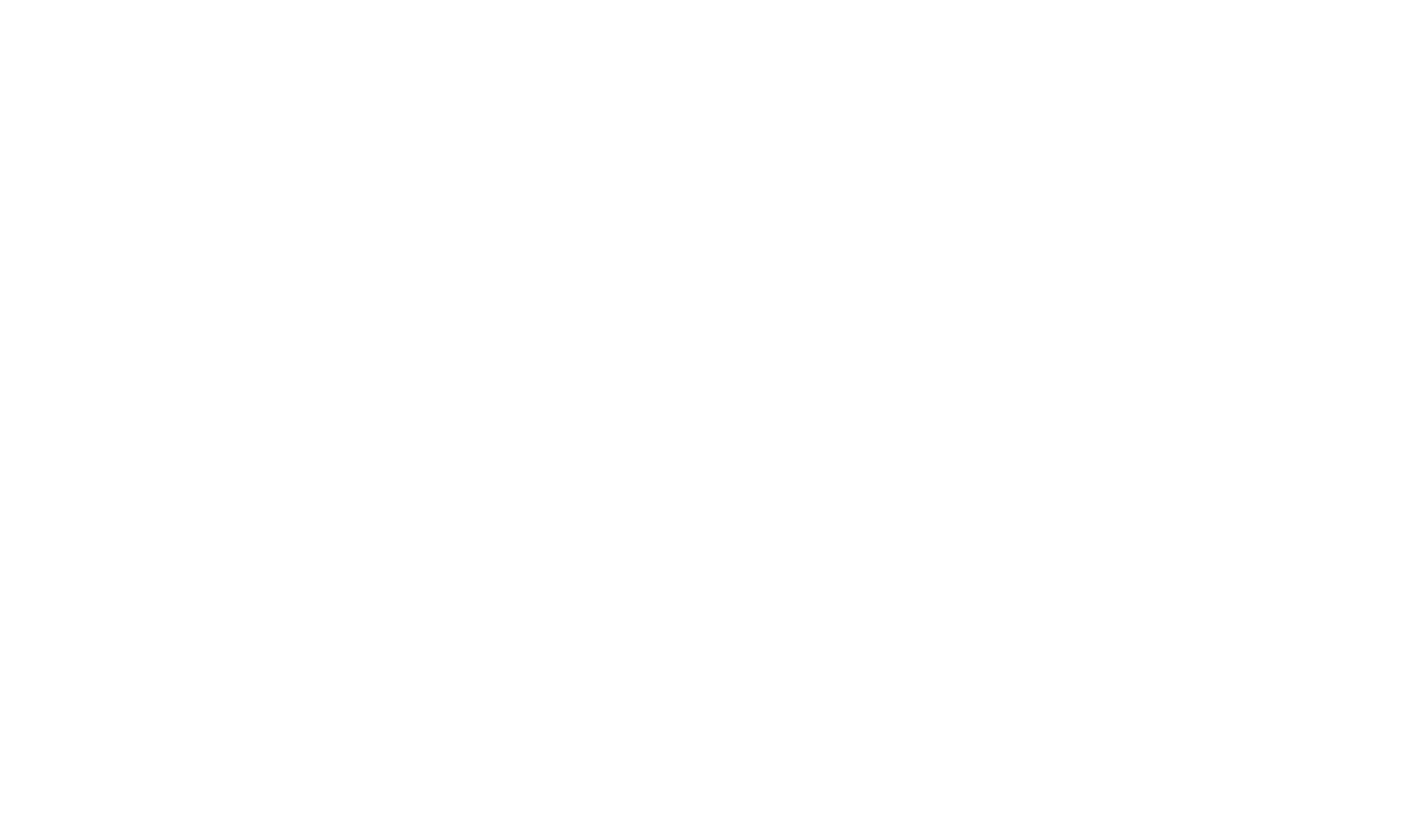 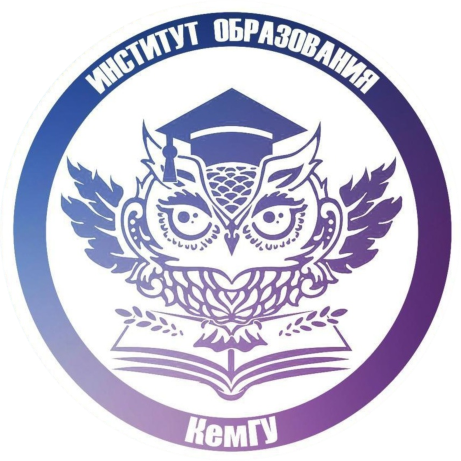 Методика 
"Определение 
профессиональных склонностей"
Этот тест разработал известный литовский психолог Л.Йовайши, модифицировала психолог-профконсультант Галина Резапкина. 
Он подходит для школьников, выпускников, абитуриентов и даже взрослых людей, которые сомневаются в выбранном направлении или хотят сменить профессию. 
Профессиональные склонности, которые проверяет и ранжирует в порядке актуальности тест "Определение профессиональных склонностей":
Склонность к практической деятельности;
Склонность к планово-экономическим видам деятельности;
Склонность к интеллектуальной и исследовательской работе;
Склонность к работе с людьми;
Склонность к экстремальным видам деятельности;
Склонность к эстетическим видам деятельности.
https://psytests.org/profession/yovrez1.html
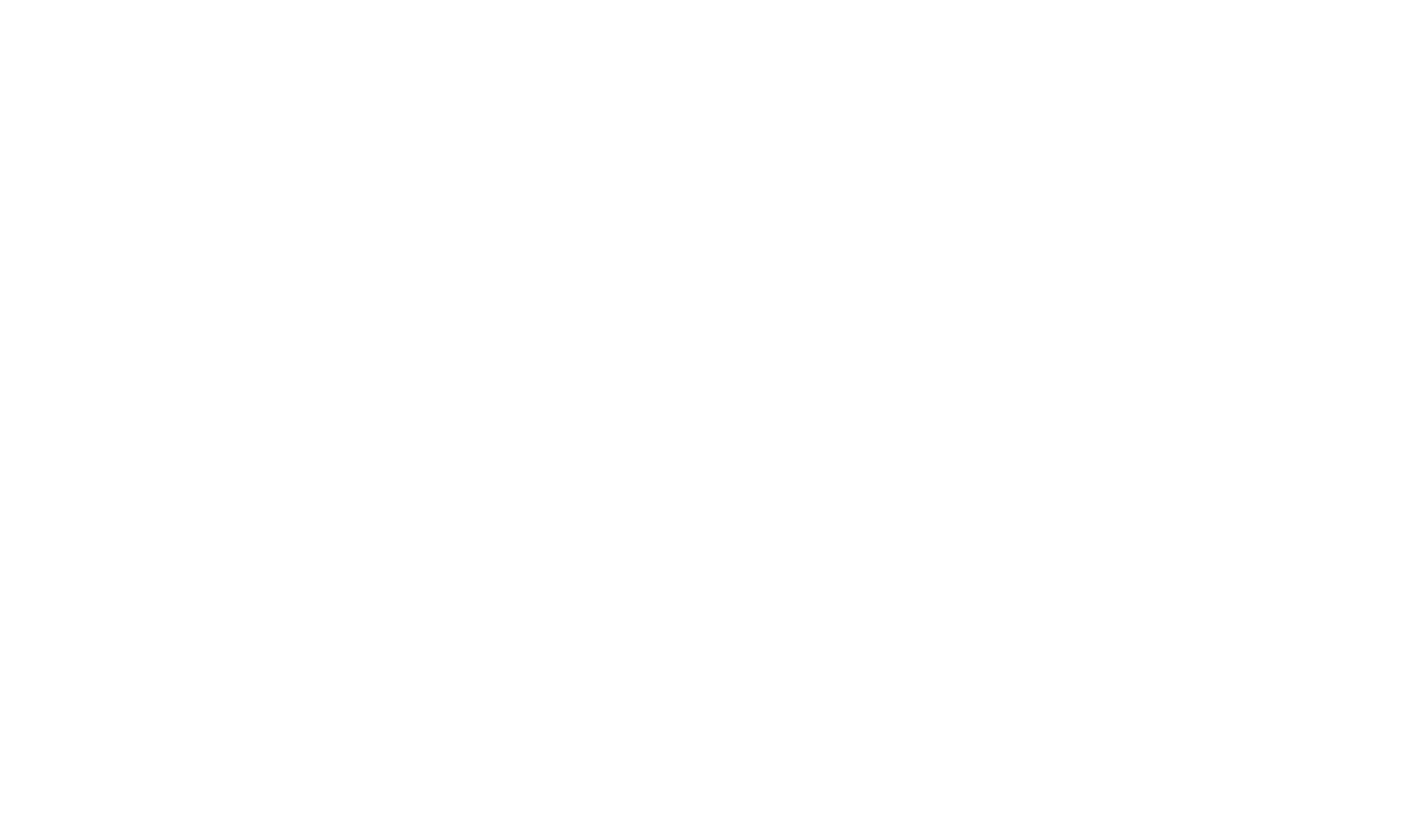 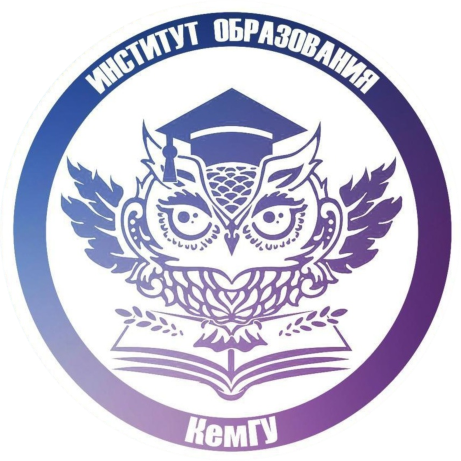 Опросник профессиональных предпочтений Дж. Холланда
Очень популярный профориентационный тест. Основой теста служит теория профессионального выбора от известного профессора США Джона Холланда. По мнению учёного, профессиональный успех напрямую зависит от соответствия типа личности и планируемой окружающей профессиональной среды. Поведение человека также зависит не только от личностных особенностей, но и от его окружения. Таким образом, человек стремится наиболее подходящую под свой тип личности профессиональную среду. Опросник профессиональных предпочтений Холланда, по мнению его автора, позволяет точно соотнести способности и склонности с предполагаемыми профессиями и выбрать наиболее подходящее для человека направление деятельности.
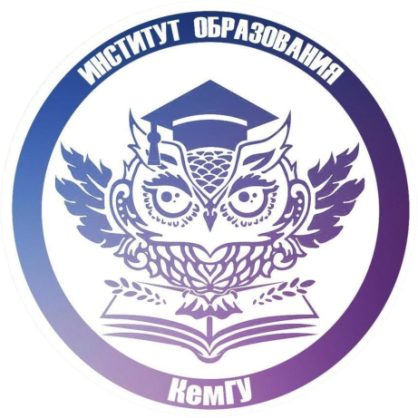 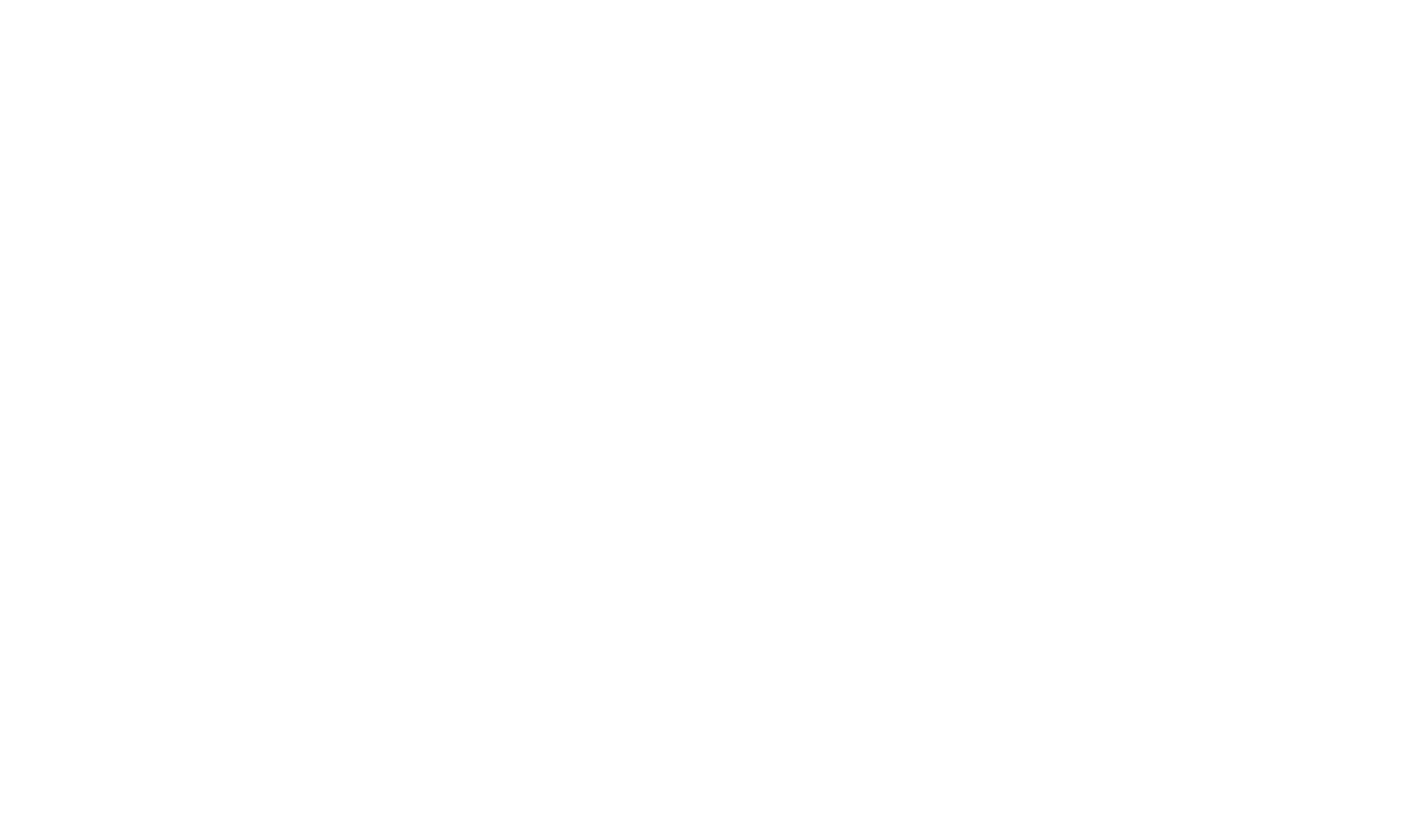 В своей теории, на основе ценностных ориентаций и интересов человека, Джон Холланд выделяет 6 профессионально-ориентированных типов личности:
Офисный (конвенциальный) тип личности — тесно связан с обработкой и систематизацией информации в виде чисел, формул, текста, а также ведением документации.
Реалистический тип личности — максимально направлен на создание материальных вещей, обслуживание технических устройств и технологических процессов.
Предпринимательский тип личности — выбирает профессии, требующие больших затрат энергии, связанные с риском, необходимостью постоянно принимать волевые самостоятельные решения. Однообразие и монотонность не приветствуются. Требуется наличие организаторских способностей, развитых коммуникативных навыков и большого запаса сил.
Артистический тип личности — оригинальные, с необычным взглядом на жизнь люди, которые стараются не зависеть от мнения окружающих. Очень часто отличаются высокой чувствительностью, эмоциональностью, эмпатией. Для них предпочтительны профессии мира искусств: изобразительное искусство, театр, кино, литература и подобные.
Социальный тип личности — им подойдут любые профессии, которые связаны с социальной средой: обучение, воспитание, лечение, обслуживание, консультирование, уход, помощь.
Интеллектуальный тип личности — представителям этого типа подходят  профессии, предъявляющие повышенные требования к интеллекту, аналитическим способностям, рационализму, умению трезво мыслить.
Довольно редко у человека ярко проявляется только один профессиональный тип личности, но, как правило, почти всегда можно выявить один доминирующий и один или несколько менее выраженных.
https://psytests.org/profession/hollandA-run.html
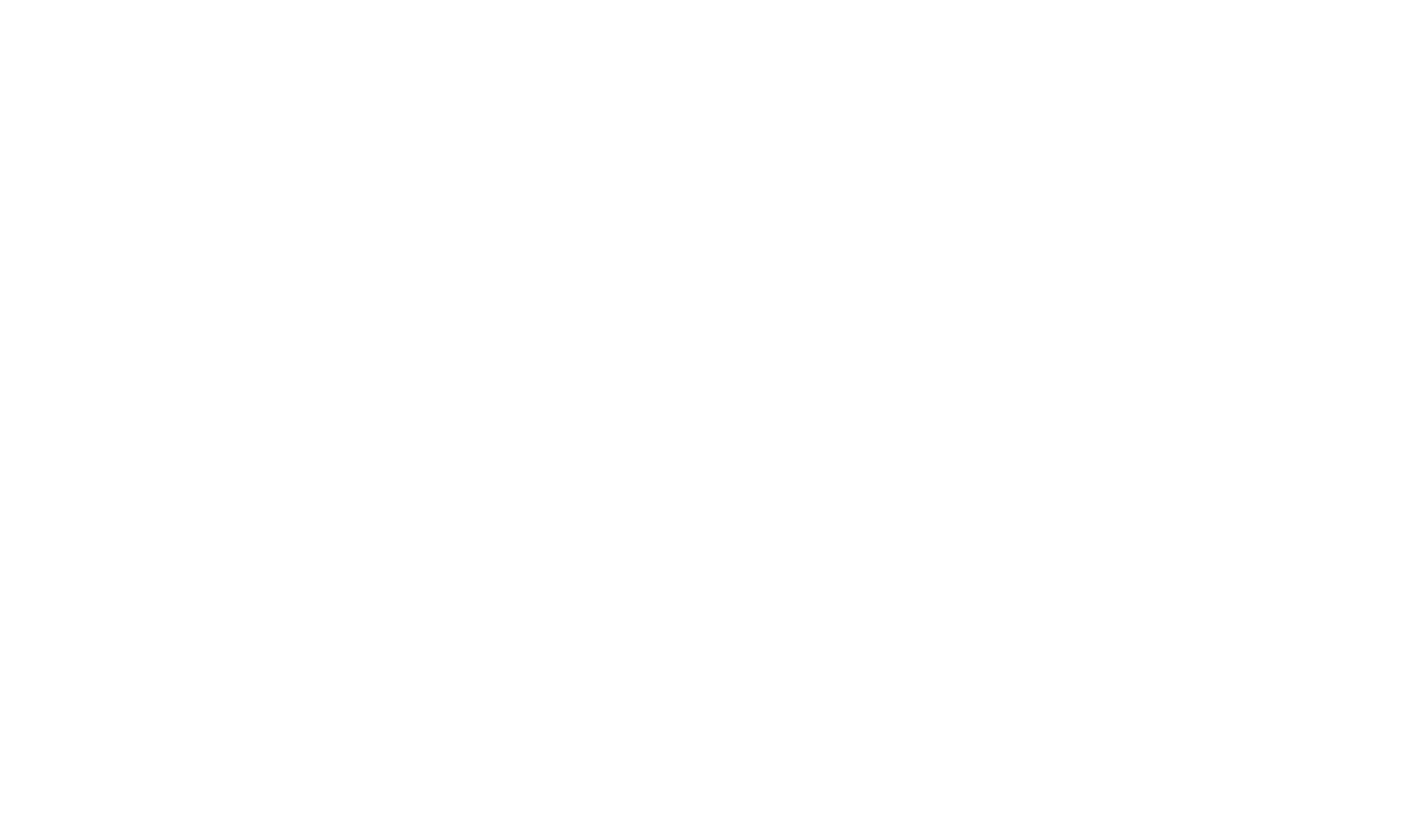 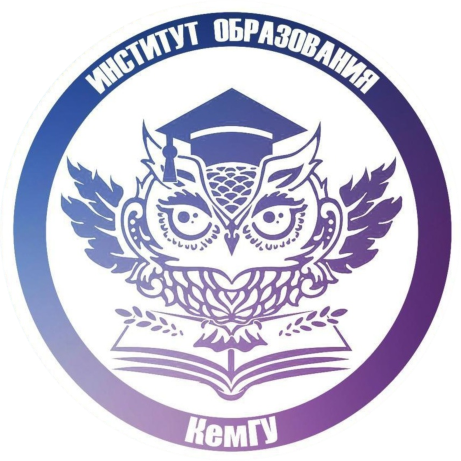 Профориентационный тест 
«Якоря карьеры»
Даннный тест разработан американским психологом, основателем научного направления «Организационная психология», автором множества работ по организационной культуре, Эдгаром Шейном. По его мнению, кроме материального вознаграждения за труд, человек также стремиться удовлетворить свои ожидания от вида профессиональной деятельности, а его поведение и отношение к работе определяется большим количеством ценностей и установок, названных автором «якорями», т. к. именно они привлекают человека к той или иной профессии. Часто человек следует за якорями неосознанно, однако методика позволяет выявить степень выраженности каждого исследуемого якоря.
Всего Э. Шейн выделил 8 якорей или карьерных ориентаций: 
1. Профессиональная компетентность – предполагает стремление людей к профессионализму в выбранной области, признанию успеха и достижений окружающими людьми, соответствующему статусу и т. п. В случае достижения потолка или постоянных неудачах такие люди могут разочароваться и потерять интерес к работе.
2. Менеджмент – желание человека держать руку на пульсе предприятия, организовывать деятельность и управлять другими людьми со взятием на себя ответственности за принятые решения.
3. Автономия (независимость) – на первое место ставится возможность работы по собственным, не навязанным сверху, правилам, будь то распорядок рабочего дня, дресс-код или другие искусственные ограничения. Главное, чтобы работа была выполнена качественно и в срок.
4. Стабильность – в жизни человека должны преобладать уверенность в завтрашнем дне, предсказуемость и привычный жизненный уклад. Обладающие высоким желанием стабильности люди крайне неохотно идут на смену места работы или переезд на другое место жительства, даже если это принесёт им повышение в должности или заработной плате.
5. Предпринимательство – желание создавать что-то новое, преодолевая возникающие на пути препятствия для получения финансовой независимости, свободы от требований работодателей. Обычно предпринимательство тесно связано с такими якорями, как: независимость, менеджмент, вызов.
6. Служение – потребность быть причастным к улучшению окружающего мира, помощи людям или животным, стремление сделать мир лучше или просто работать в тесном контакте с единомышленниками.
7. Вызов – огромное желание преодолевать встающие на карьерном пути трудности и выходить победителем из любой ситуации. Обойти конкурентов, заключить выгодную сделку, вылечить сложную болезнь – в любой профессии найдётся место для вызова и удовлетворения от его успешного решения.
8. Интеграция стилей жизни – стремление человека к установке чёткого баланса между работой, семьёй и саморазвитием, где все стороны гармонично сочетаются и не мешают друг другу.
Методика «Якоря карьеры» подходит для взрослых людей, абитуриентов и школьников старших классов.
https://careertest.ru/tests/yakorya-karery/